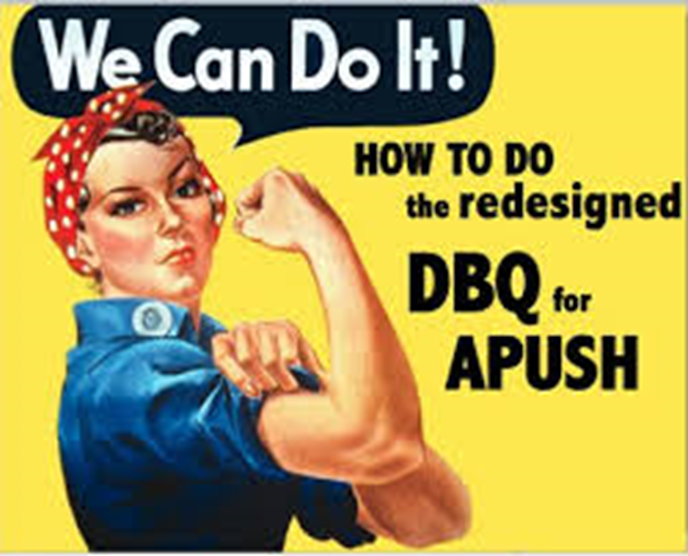 HOW TO WRITE AN EFFECTIVE APUSH DBQ INTRODUCTION
FORMAT – MAY 6, 2022 FRIDAYINFO ON AP CAN BE FOUND APCENTRAL.COLLEGEBOARD.ORG
3 HOURS 15 MINUTES 

PART 1: 55 MX – 50 MIN – 40%
	       3 SAQ’S – 40 MIN – 20%

PART 2: a) 1 DBQ – 60 MIN (INCL. 15 MIN RDG) – 25%
                    FROM PERIODS 3-8 ONLY
	       b) 1 LEQ – 40 MIN – 15% (3 OPTIONS)
APUSH HISTORY DBQ RUBRIC 7PTS – FOUND ON APCENTRAL
THESIS/CLAIM		0-1 POINT



CONTEXTUALIZATION	0-1 POINT



EVIDENCE		0-3 POINTS
  FROM DOCUMENTS	1-2 POINTS
  BEYOND DOCS (FACTS)	1 POINT







ANALYSIS & REASONING	0-2 POINTS
RESPOND TO THE PROMPT DON’T RESTATE. 1 OR MORE SENTENCES IN 1 PLACE; INTRO/CONCL

RELATE TOPIC TO BROADER HISTORICAL EVENT DEVELOPMENT, PROCESS THAT OCCURS BEFORE, DURING OR AFTER TIME FRAME


1 PT – USE 3 DOCS & DESCRIBE NOT QUOTE CONTENT OF DOCS TO ADDRESS PROMPT
2 PTS USE AT LEAST 6 DOCS – DESCRIBE CONTENT OF 6 DOCS & USE CONTENT OF 6 TO SUPPORT AN ARGUMENT IN RESPONSE TO THE PROMPT
3RD POINT – USE AT LEAST 1 ADDITIONAL PIECE OF EVID, NOT FOUND IN DOCS, RELEVANT TO ARGUMENT.  MORE THAN A PHRASE; MUST DESCRIBE HOW EVIDENCE SUPPORTS ARGUMENT





1PT- AT LEAST 3 DOCS: POV, AUD, PURP, HIST. SIT.; MUST EXPLAIN HOW/WHY DOC RELEVANT TO THESIS

1 PT-DEMONSTRATE COMPLEX UNDERSTANDING BY: EXPLAINING SIM&DIFF, CONT & CHANGE, MULTIPLE CAUSES/EFFECTS, CONNECTIONS W/I & ACROSS TIME PERIODS, ALTHOUGH CLAUSE
A GOOD INTRODUCTION…..
STARTS WITH A BACKGROUND STATEMENT  (what came before the event you’re writing about, what is the larger theme within which the event you’re writing about took place) 

CLEAR, IDENTIFIABLE THESIS THAT ADDRESSES THE ENTIRE PROMPT.  MAKE SURE IT IS AN ARGUMENT NOT AN OPINION.

NEXT,  3 CATEGORIES/TOPICS CLEARLY STATED WITH AN EXPLANATION (political, economic, social) & DEFINITIONS OF UNCLEAR TERMS (revolution, liberty, Chesapeake region)
DOES NOT RESTATE THE QUESTION
PROCESS FOR INTRO- DON’T LOOK AT DOCUMENTS UNTIL AFTER YOU FINISH THIS PROCESS
1. READ QUESTION & THEN RE–READ IT, TWICE – MAKE SURE YOU KNOW WHAT THE QUESTION IS ASKING 
2. IDENTIFY YOUR TASK; REWRITE THE QUESTION IN YOUR OWN WORDS
3. CIRCLE KEY WORDS/PHRASES IN THE PROMPT I.E. COMMAND WORDS, UNCLEAR TERMS, DATES ETC)
4. JOT DOWN ALL OUTSIDE FACTS, TERMS, PEOPLE, EVENTS THAT FALL WITHIN THE TIME FRAME
5. ORGANIZE/CATEGORIZE FACTS INTO GROUPS; POLITICAL, ECONOMIC, INTELLECTUAL, FOREIGN POLICY, SOCIAL ETC.
6. WRITE OUT THESIS, YOU CAN CHANGE IT BUT MAKE SURE IT IS AN ARGUMENT.
THIS IS THE IDEAL INTRODUCTION, FOLLOW THE FORMULA & YOU WILL BE ON YOUR WAY. 

  Beginning in the late 15th century, European nations, especially Spain & Portugal initiated exploration & colonization of the New World hoping to enrich themselves with gold & spices. (background/context)  Even though the English entered this exploration late, they nevertheless had established two thriving colonies by the 1630’s.  Interestingly, the English settlers in 1607 who arrived in the Chesapeake region, an area consisting of Virginia & Maryland (definition of unclear terms), and those who landed two decades later in New England, namely Massachusetts, RI & CT(def. terms) originated from the same area near London.  But, within a century they had developed radically different colonies. (thesis) These differences resulted from the diverse religious philosophies, from their distinct geographical locations which impacted on their economic production, and finally, from their unique family networks (categories w/ explanation) and the resultant urban-rural settings that emerged in the two colonial regions.  Indeed, the differences between the Chesapeake & New England regions became so pronounced that by the 1850’s Virginia & Massachusetts separated from one another & a great Civil War ensued. (restating thesis) Perhaps nothing accounts for the differences between colonies like Massachusetts & Virginia more than their divergent religious philosophies.(transition to 1st body paragraph)
UNDER THE GOVERNANCE OF A LONDON-BASED CORPORATION, HUNDREDS OF SETTLERS FLOCKED TO THE VIRGINIA COLONY IN 1606. OVER THE NEXT CENTURY THESE COLONISTS & THOSE THAT FOLLOWED TRANSFORMED VIRGINIA INTO 1 OF ENGLAND’S MOST IMPORTANT NORTH AMERICAN COLONIES.  EXAMINE THE CHALLENGES THE VIRGINIANS FACED & THE WAYS IN WHICH THEIR EFFORTS CHANGED THE COLONY SOCIALLY & ECONOMICALLY OVER THE CENTURY 1606-1700
COLONIAL VIRGINIA (PDF)  ON WEB UNDER ‘MORE’ TAB, ESSAY MATERIALS
INTRODUCTION ONLY
TYPED, 12 PT , TIMES NEW ROMAN OR CENTURY GOTHIC FONT & 1” MARGINS & SINGLE SPACED
DUE THURSDAY AUGUST 19TH ON TURNITIN.COM 9PM
THERE IS A LINK TO A VIDEO THAT REVIEWS WHAT WE DID IN CLASS IF YOU NEED ASSISTANCE – SAME PLACE ON WEBSITE